Реализация программы «Функциональная грамотность: учимся для жизни» во внеурочной деятельностиЕстественно-научная грамотность
Из опыта работы 
Прокопченко Александра Владимировича- 
учителя БОУ «Петелинская ООШ» 
Тевризского муниципального района Омской области
Спортивно-оздоровительная деятельность в рамках внеурочной деятельности
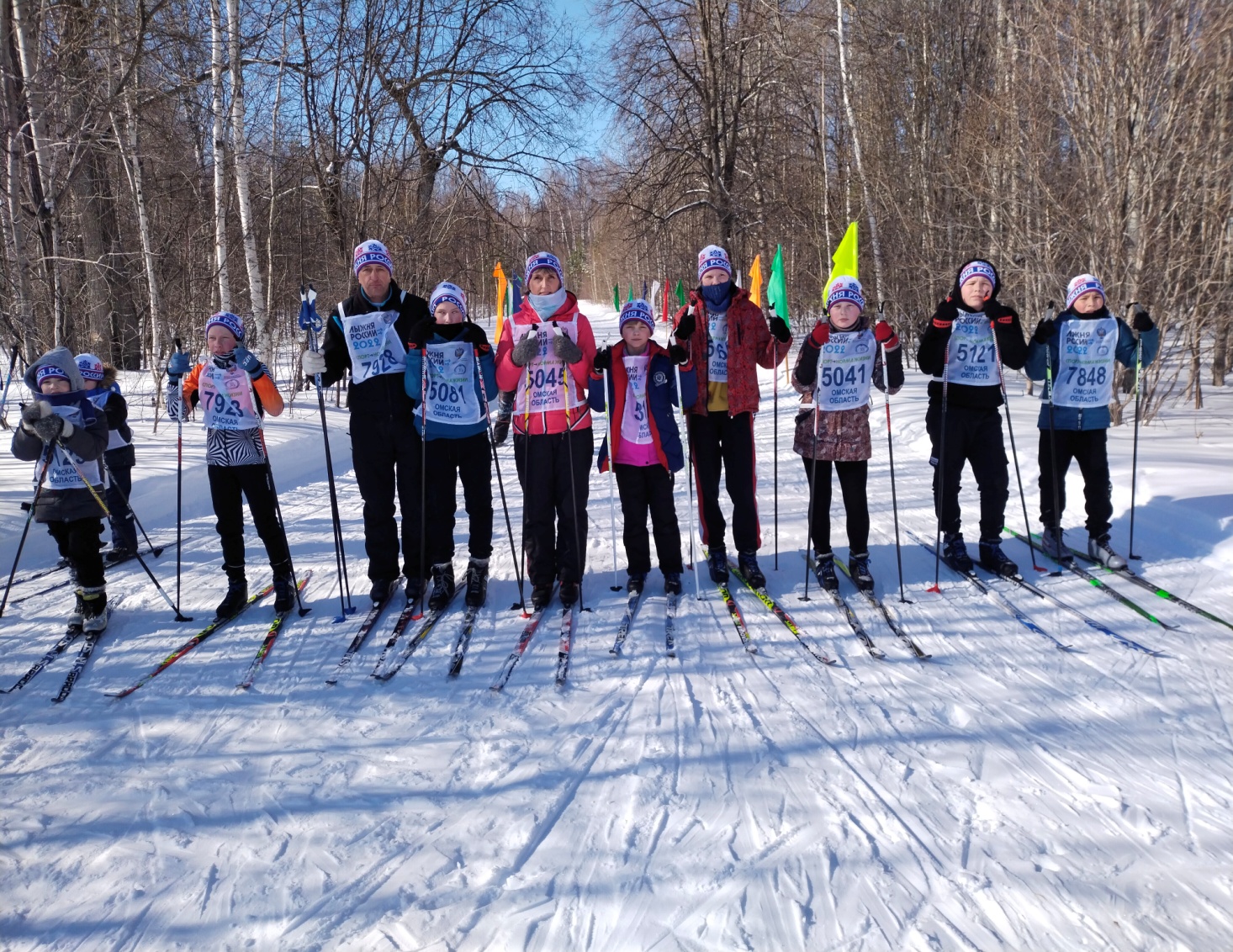 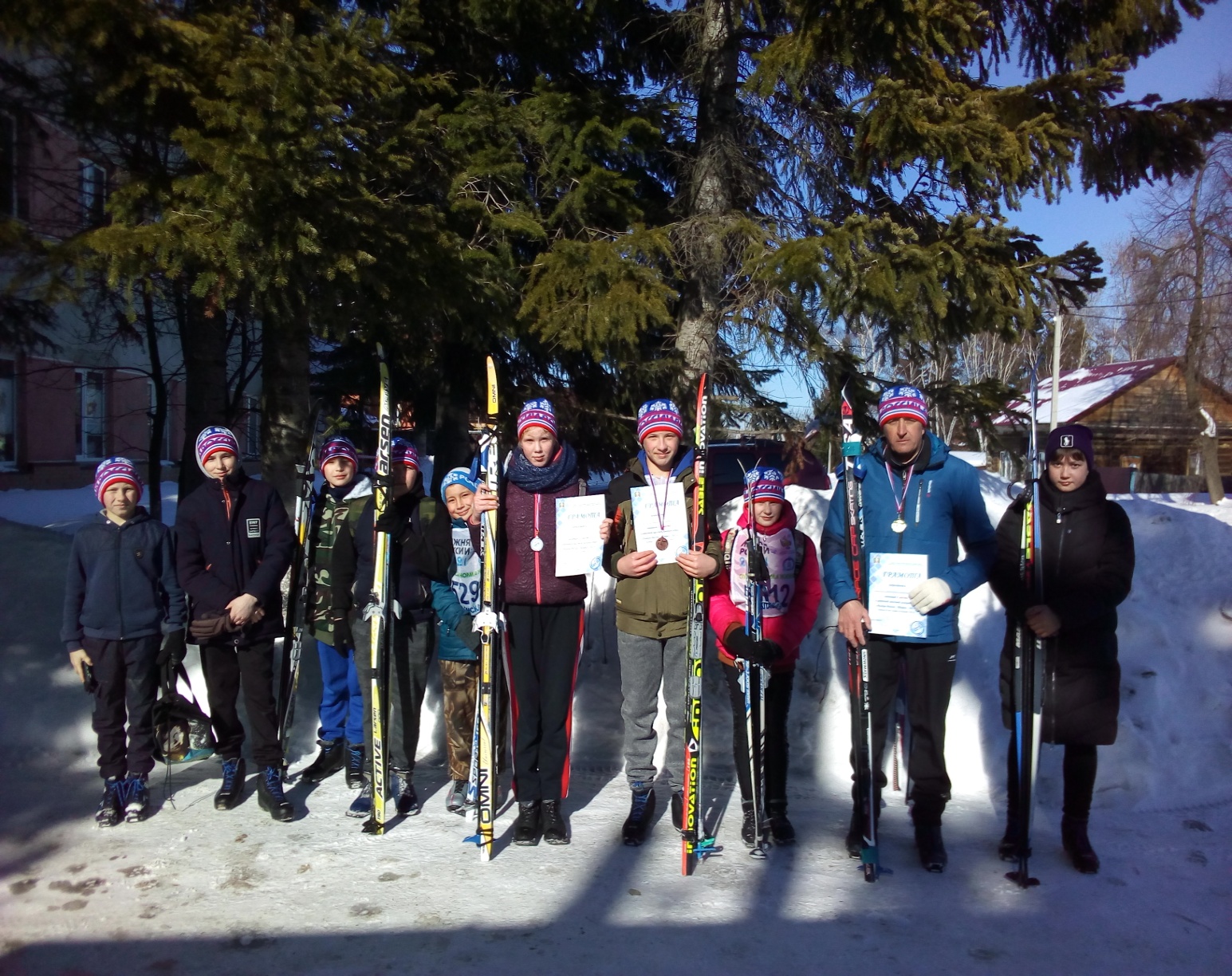 Основная задача  спортивно-оздоровительной работы - физическое развитие обучающихся, развитие их ценностного отношения к своему здоровью, побуждение к здоровому образу жизни.
   Выполнение этой задачи должно быть интегрировано с совершенствованием естественно-научной грамотности ребенка.
Тематическое планирование программы
Комплексное задание «Горка»
Прочитайте текст и выполните задания 1-4. 
  Кристина вместе с папой и младшим  братом Митей катались на лыжах с горки. Скольжение было прекрасным, и лыжи спускалась с горки с возрастающей скоростью. 
1. Какая причина заставляет лыжи со всё возрастающей скоростью спускаться с горы? Выберите один ответ.
 А) Притяжение Земли. 
В) Атмосферное давление 
С) Трение между лыжами и снегом 
D) Движение лыж  по инерции
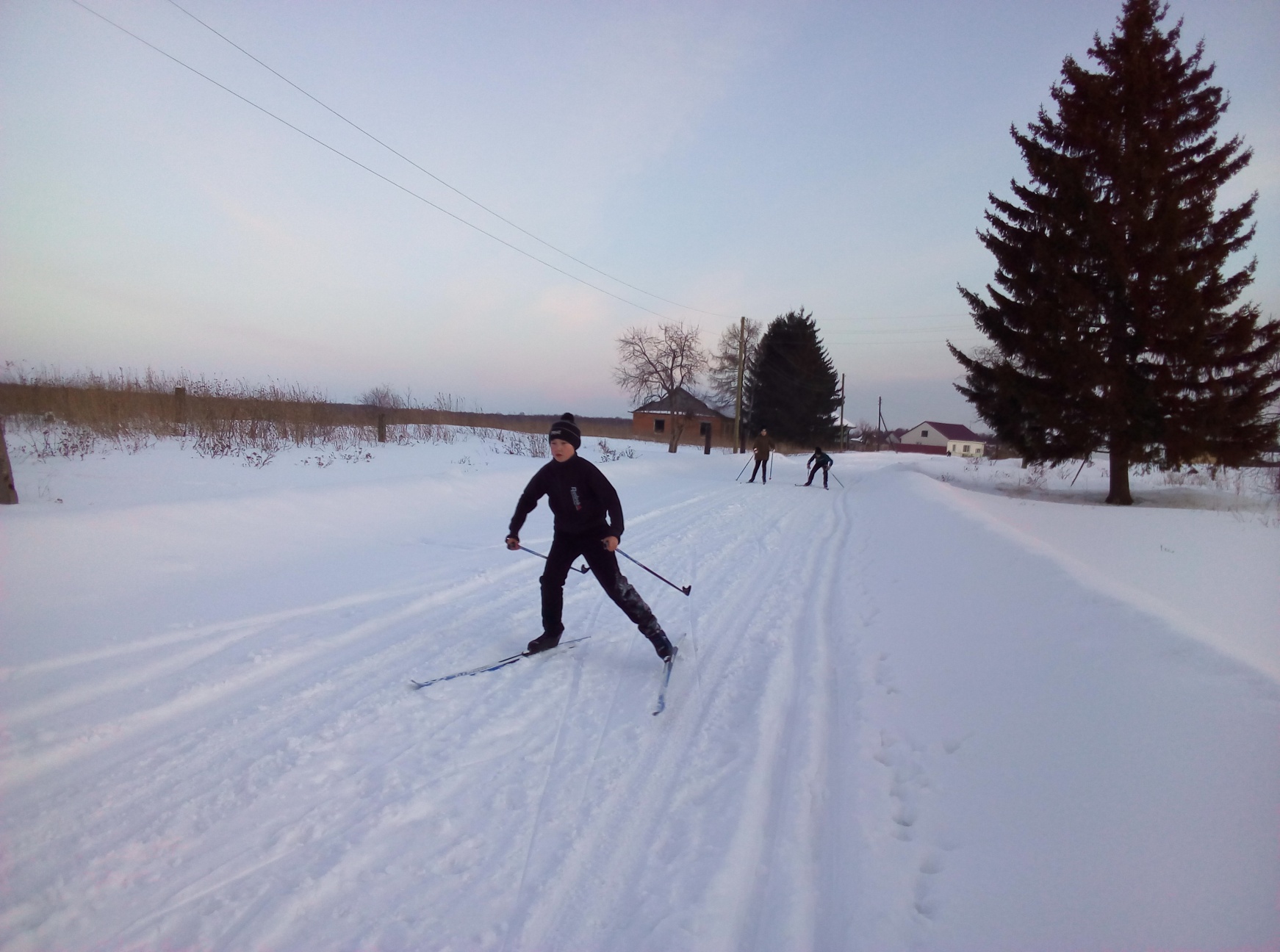 Характеристики задания:
• Содержательная область оценки:
                                           физические системы
 • Компетентностная область оценки: 
                                  научное объяснение явлений 
• Контекст: личный
• Уровень сложности: средний
 • Формат ответа:     
         задание с выбором одного верного ответа
Объект оценки: 
     применить соответствующие естественно-научные знания для объяснения явления
Темы исследовательских работ в рамках формирования естественно-научной грамотности
История лыж;
Влияние лыжной подготовки на опорно-двигательную и мышечную систему;
 Влияние лыжной подготовки на сердечно-сосудистую систему;
Влияние лыжной подготовки на дыхательную систему;
 Оздоровительный эффект лыжной подготовки;
Продукты исследовательской деятельности
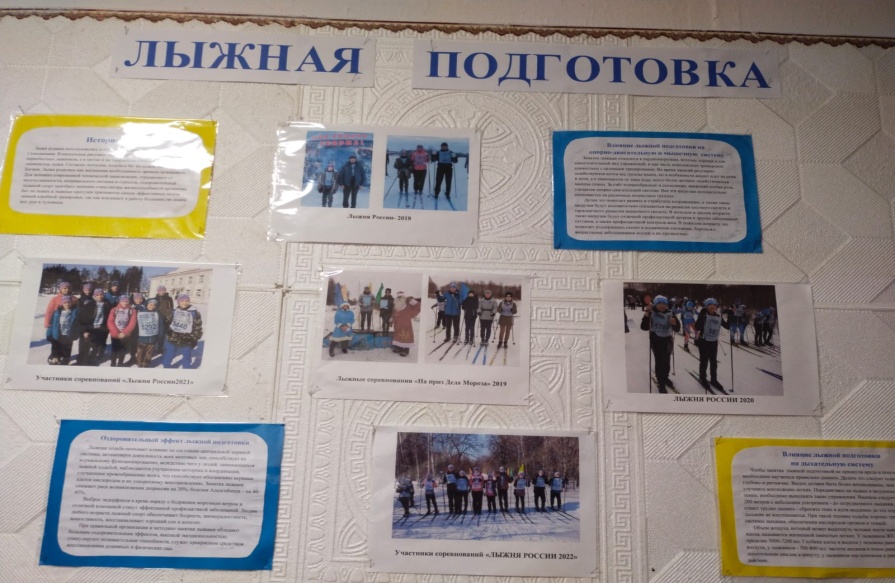 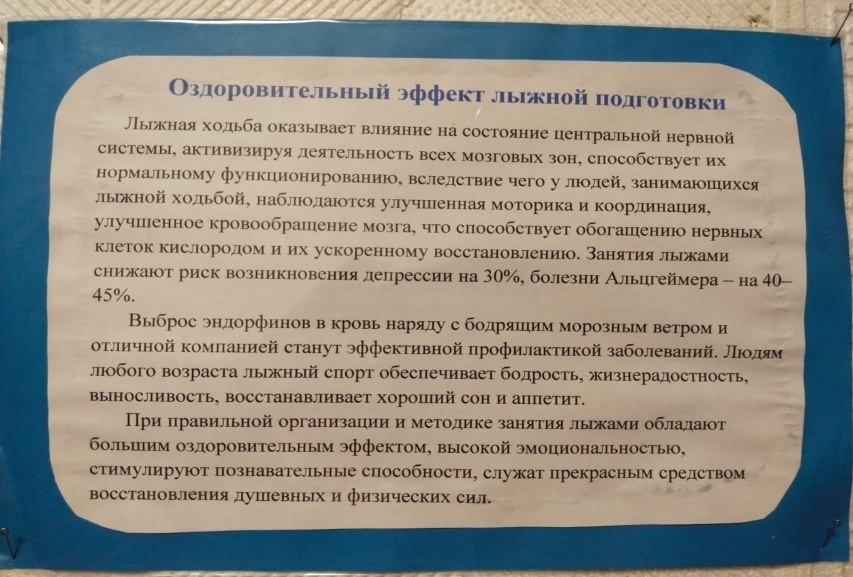